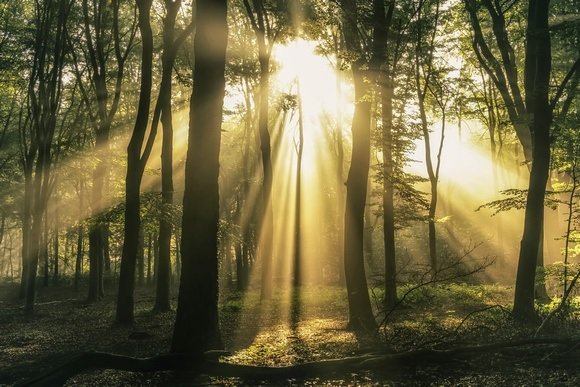 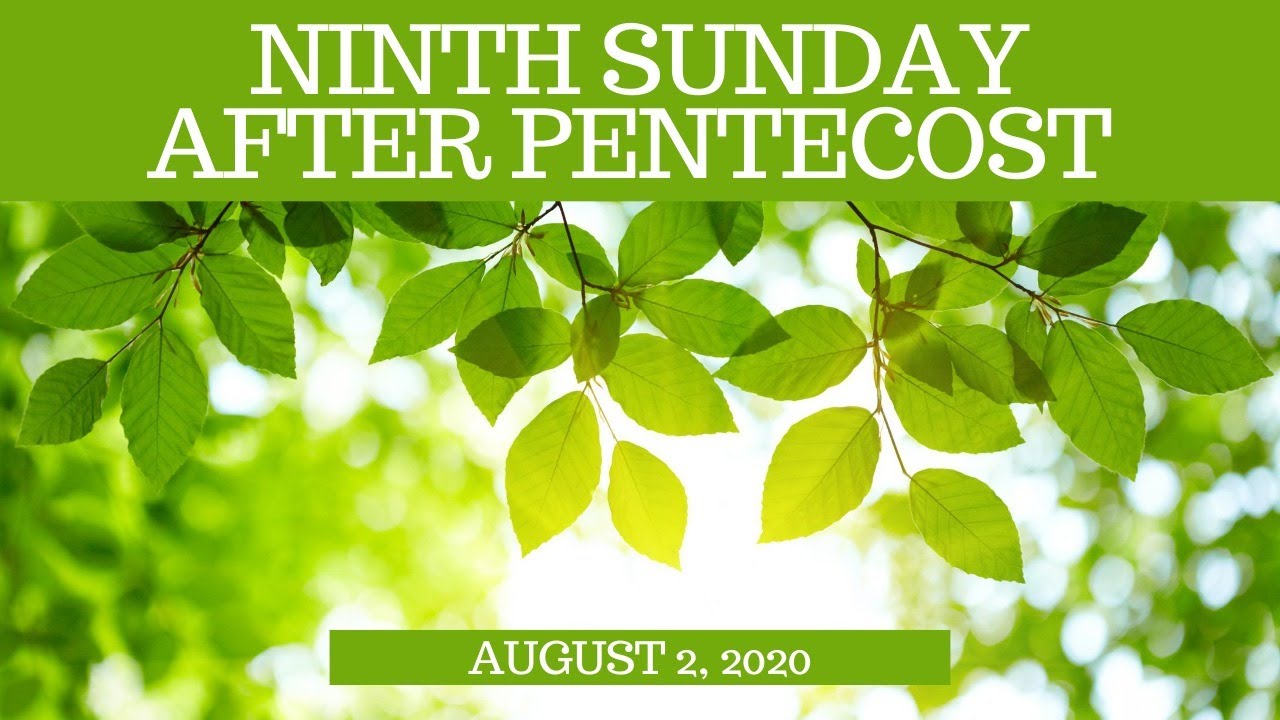 The Sixth Sunday after 
Pentecost


July 9, 2023
Welcome and Announcements

Please let us know you are worshiping with us today by filling out the Worship card in your bulletin or using the form under the ‘Worship’ tab @ calvarylutheranscottsbluff.org
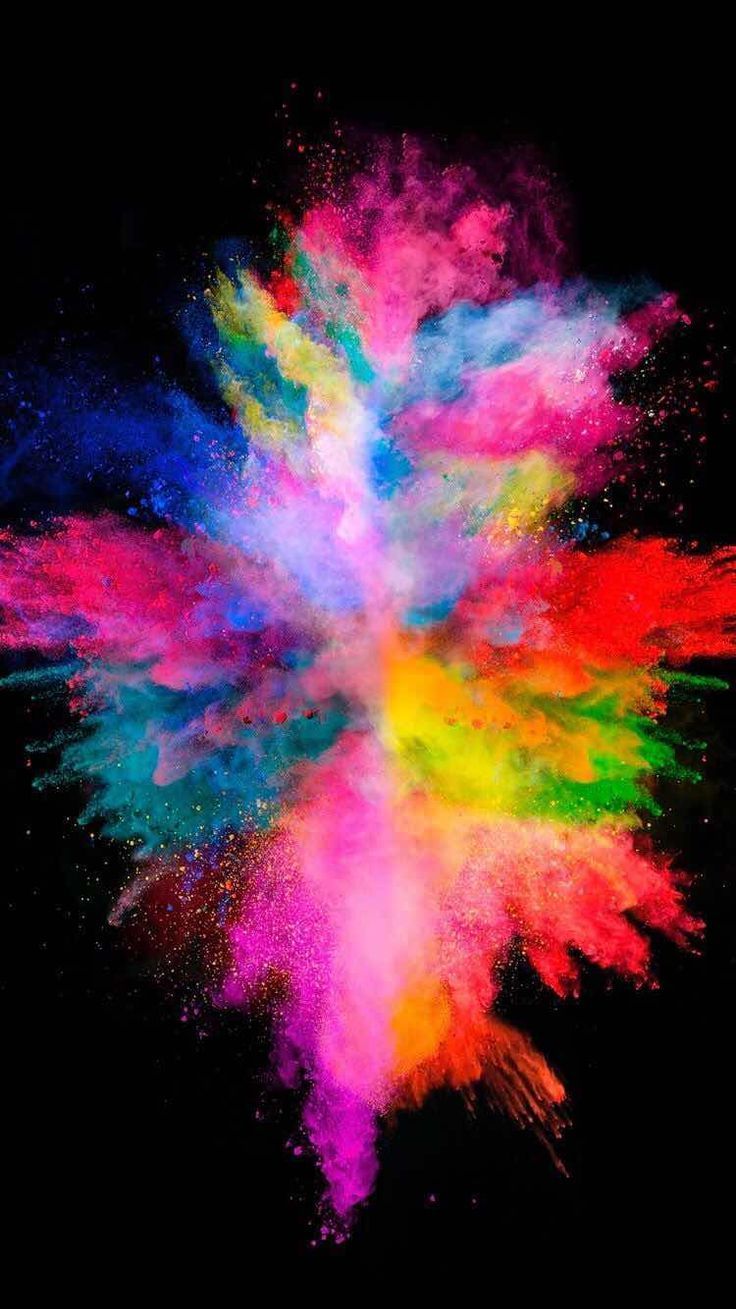 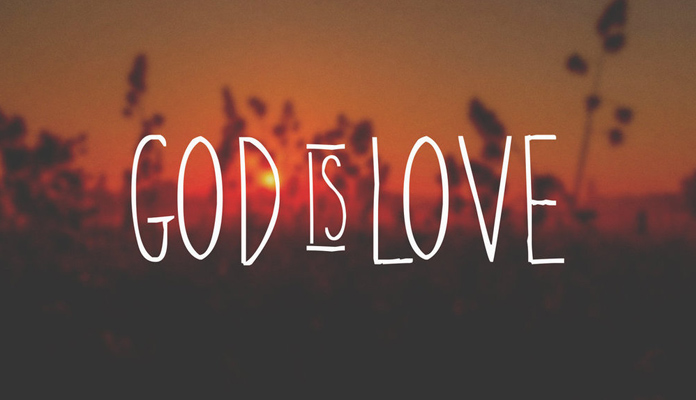 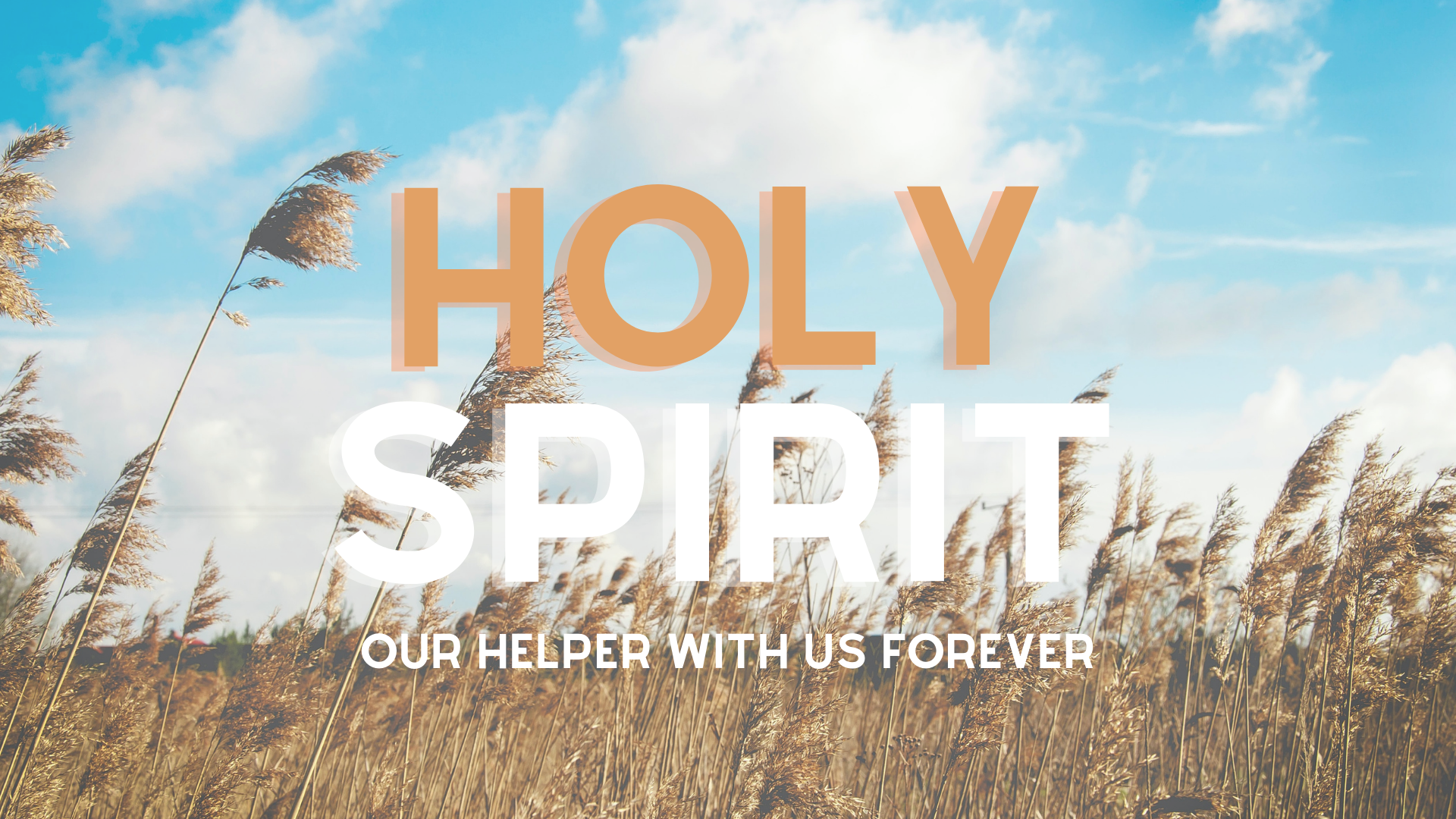 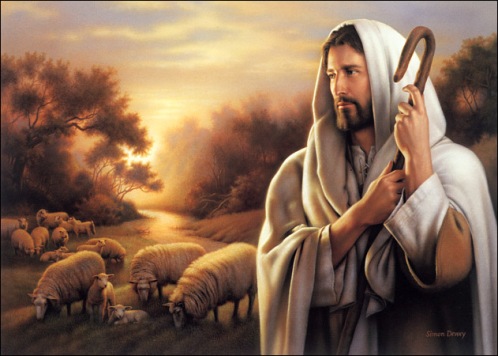 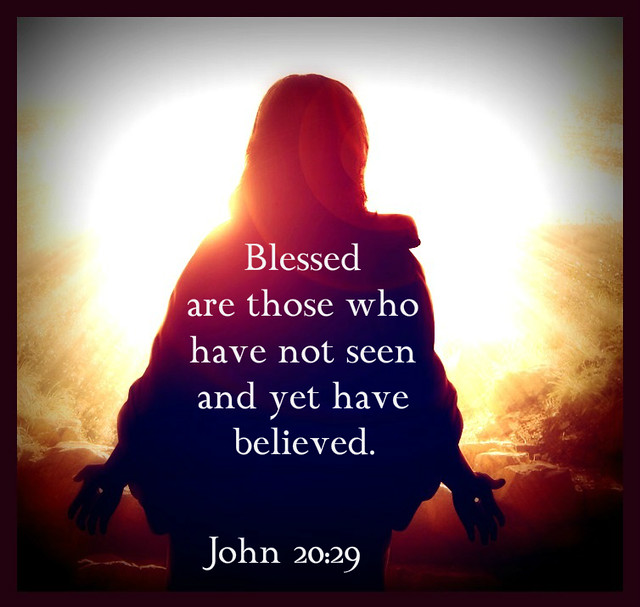 BECAUSE OF OUR RELATIONSHIP
WITH JESUS
Matthew  11:16-19, 25-30
☩ WE PREPARE OUR HEARTS ☩
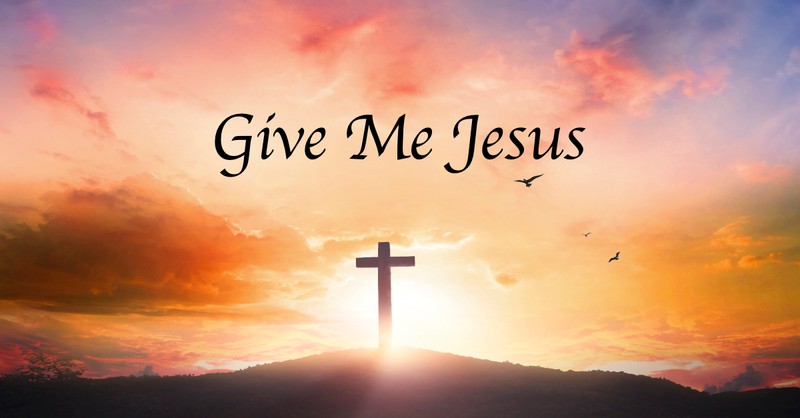 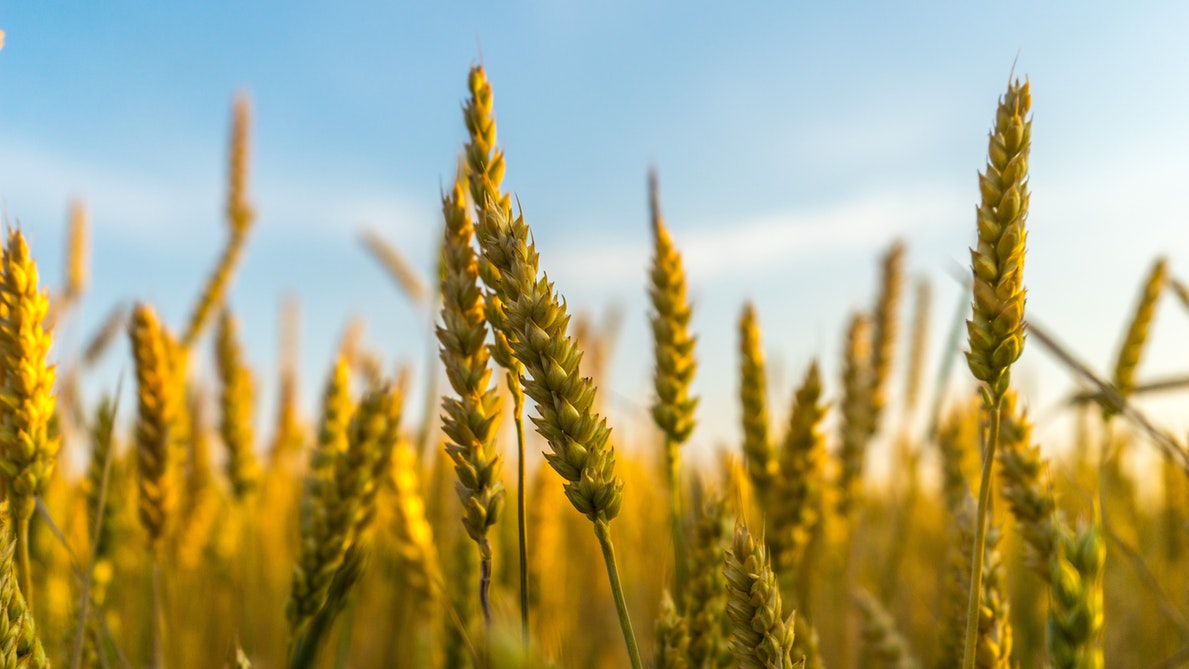 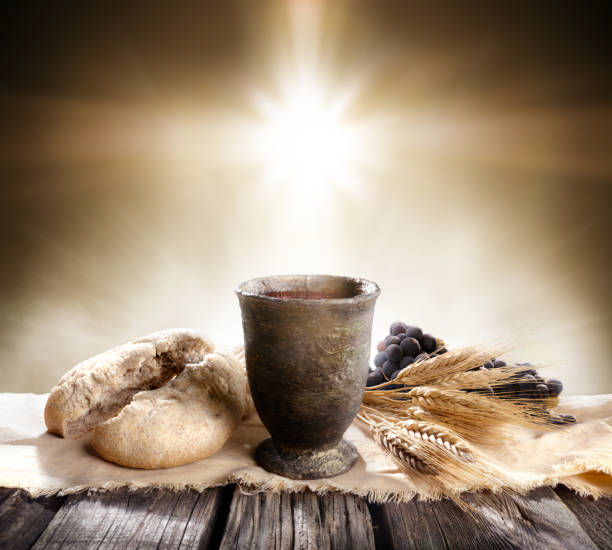 Distribution Song:
“Give Me Jesus”
ELW #770               vv. 1,3&5
“Give Me Jesus” African American spiritual
OneLicense.net A-705226
1.	In the morning when I rise,
in the morning when I rise,
in the morning when I rise,
give me Jesus.
Refrain:
Give me Jesus,
give me Jesus.
You may have all the rest,
give me Jesus.
3.	Just about the break of day,
just about the break of day,
just about the break of day,
give me Jesus.
Refrain:
Give me Jesus,
give me Jesus.
You may have all the rest,
give me Jesus.
5.	And when I want to sing,
and when I want to sing,
and when I want to sing,
give me Jesus.
Refrain:
Give me Jesus,
give me Jesus.
You may have all the rest,
give me Jesus.
*Confession of Sins and Assurance of God’s Forgiveness			
(All may make the sign of the cross ☩ the sign marked at baptism, 
as we begin)
Blessed be the holy Trinity,☩ one God, who greets us in this and every season, whose word never fails, whose promise is sure. Amen.
Let us confess our sin in the presence of God and of our neighbors.
Merciful God,
we confess that we have sinned. We have hurt our community. We have squandered your blessings. We have hoarded your bounty. In the name of Jesus, forgive us and grant us your mercy.
(Silence is kept for reflection.)
Righteous God,
we confess that we have sinned. We have failed to be honest. We have lacked the courage to speak. We have spoken falsely. In the name of Jesus, forgive us and grant us your mercy.
(Silence is kept for reflection.)
God is a cup of cold water when we thirst. God offers boundless grace when we fail. Claim the gift of God’s mercy: you are freed and forgiven in the name of ☩ Jesus Christ.
Amen.
(Silence for reflection and self-examination)
*Song of Praise

“Awesome God”                                        

W&P #13
“Awesome God” by Rich Mullins
CCLI License #1825044
Our God is an awesome God,
He reigns from heaven above
With wisdom, pow'r, and love
Our God is an awesome God!
Repeat
Our God is an awesome God!
Our God is an awesome God!
*Greeting       
 
The grace of our risen Lord Jesus Christ, the love of God and the communion of the Holy Spirit be with you all.
And also with you.
*Prayer of the Day 
 
You are great, O God, 
and greatly to be praised. You have made us for yourself, and our hearts are restless until they rest in you.
Grant that we may believe in you, call upon you, know you, and serve you, through your Son, Jesus Christ, our Savior and Lord.
Amen.
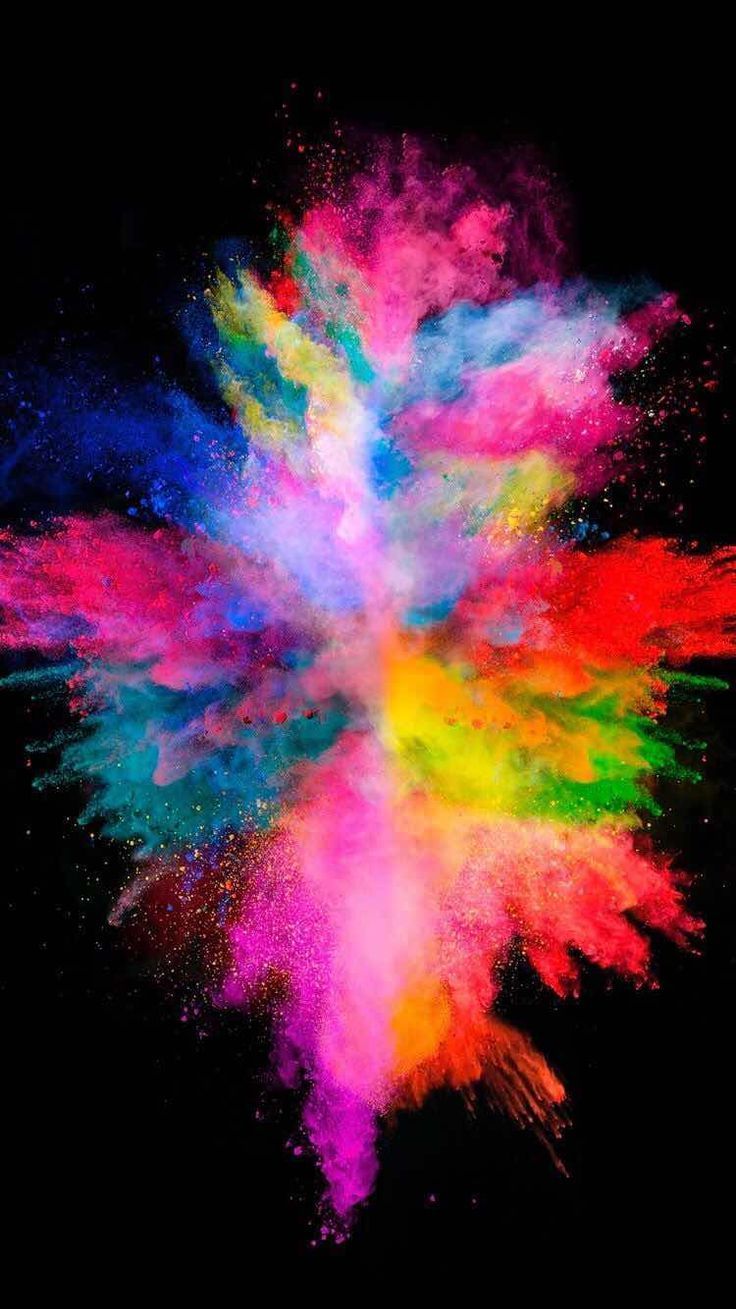 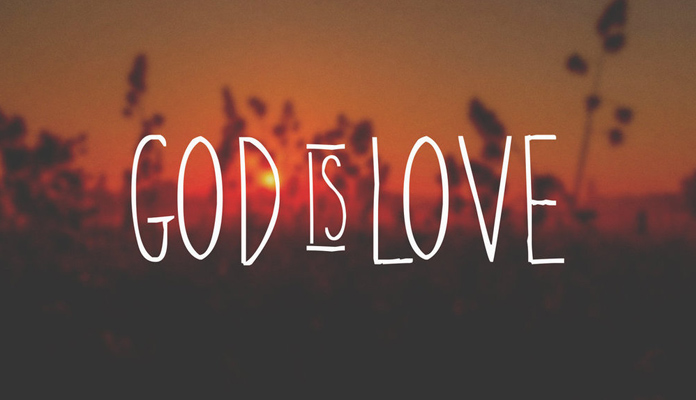 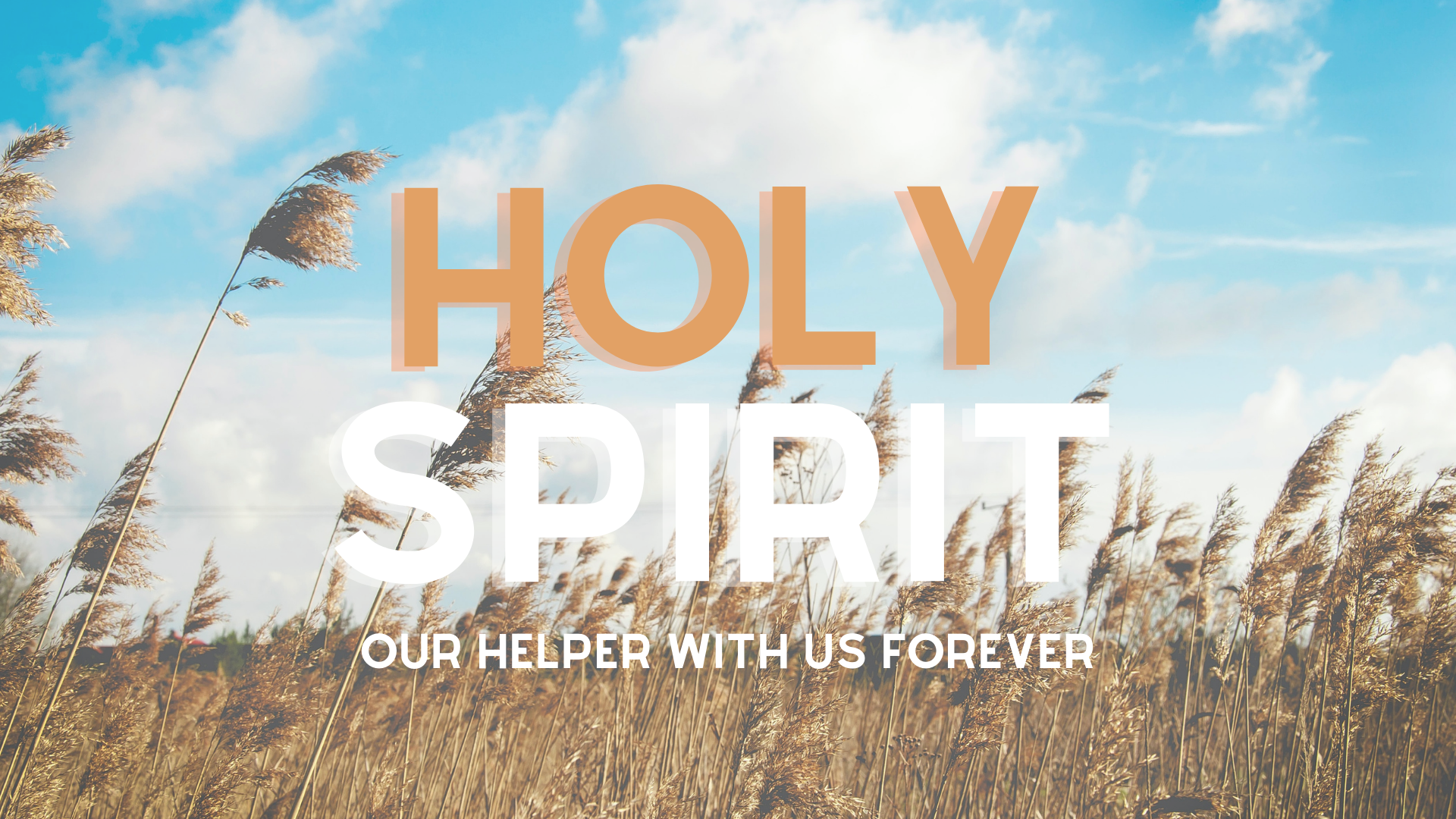 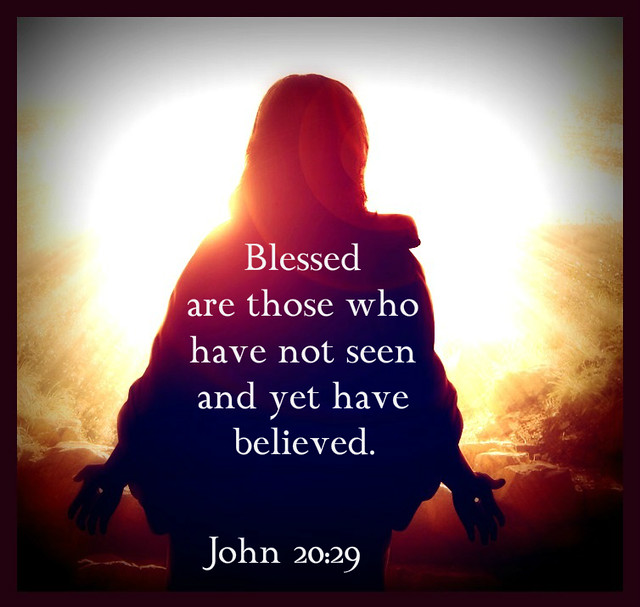 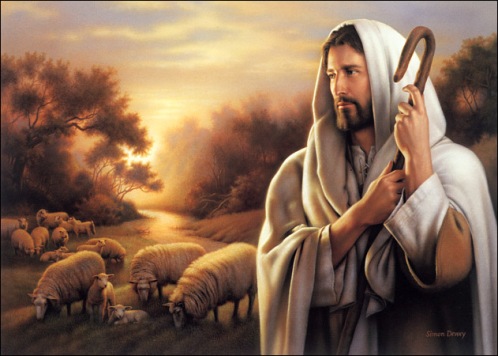 BECAUSE OF OUR RELATIONSHIP
WITH JESUS
Matthew  11:16-19, 25-30
☩ GOD’S WORD SPEAKS TO US ☩
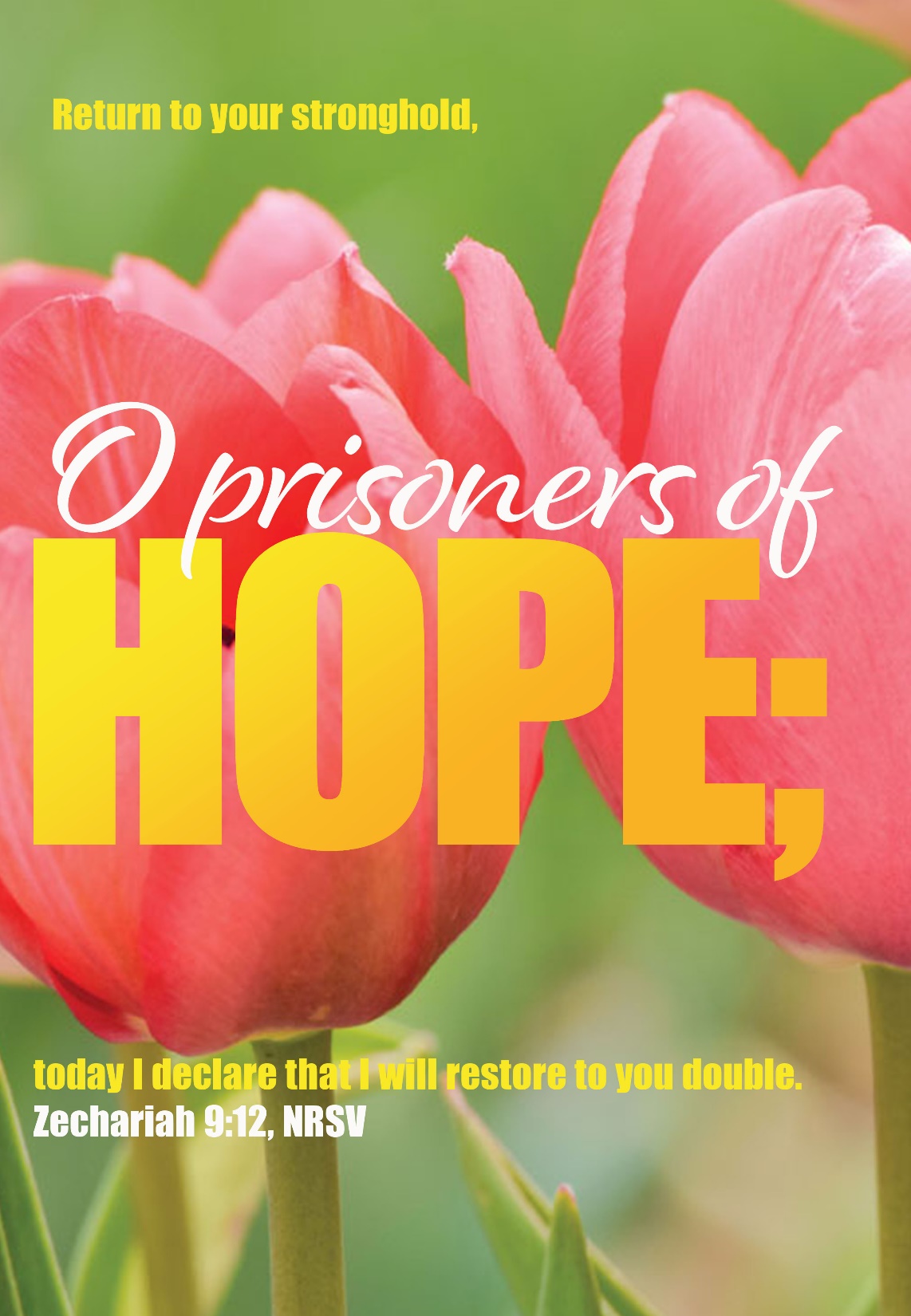 First Reading:
Zechariah 9:9-12
9Rejoice greatly, O daughter Zion! Shout aloud, O daughter Jerusalem! Lo, your king comes to you; triumphant and victorious is he, humble and riding on a donkey, on a colt, the foal of a donkey.
10He will cut off the chariot from Ephraim and the war-horse from Jerusalem; and the battle bow shall be cut off, and he shall command peace to the nations; his dominion shall be from sea to sea, and from the River to the ends of the earth.
11As for you also, because of the blood of my covenant with you, I will set your prisoners free from the waterless pit. 12Return to your stronghold, O prisoners of hope; today I declare that I will restore to you double.
The Word of the Lord.
Thanks be to God.
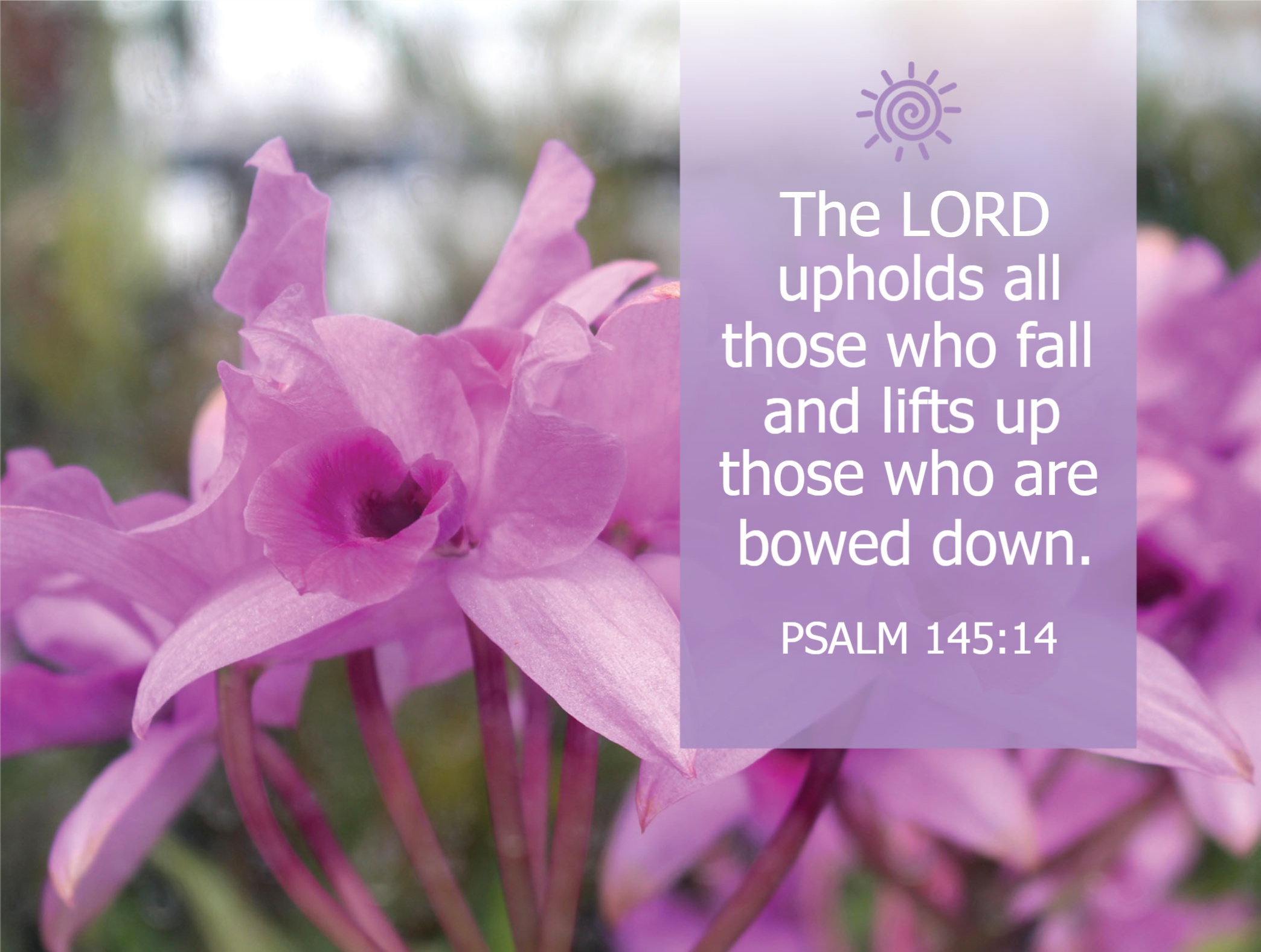 Psalm 145:8-14
8The Lord is gracious and full of compassion, slow to anger and abounding in steadfast love.9Lord, you are good to all,and your compassion is over all your works.
10All your works shall praise you, O Lord, and your faithful ones shall bless you.11They shall tell of the glory of your kingdom and speak of your power,
12that all people may know of your power and the glorious splendor of your kingdom.13Your kingdom is an everlasting kingdom; your dominion endures throughout all ages. You, Lord, are faithful in all your words, and loving in all your works.
14The Lord upholds all those who falland lifts up those who are bowed down.
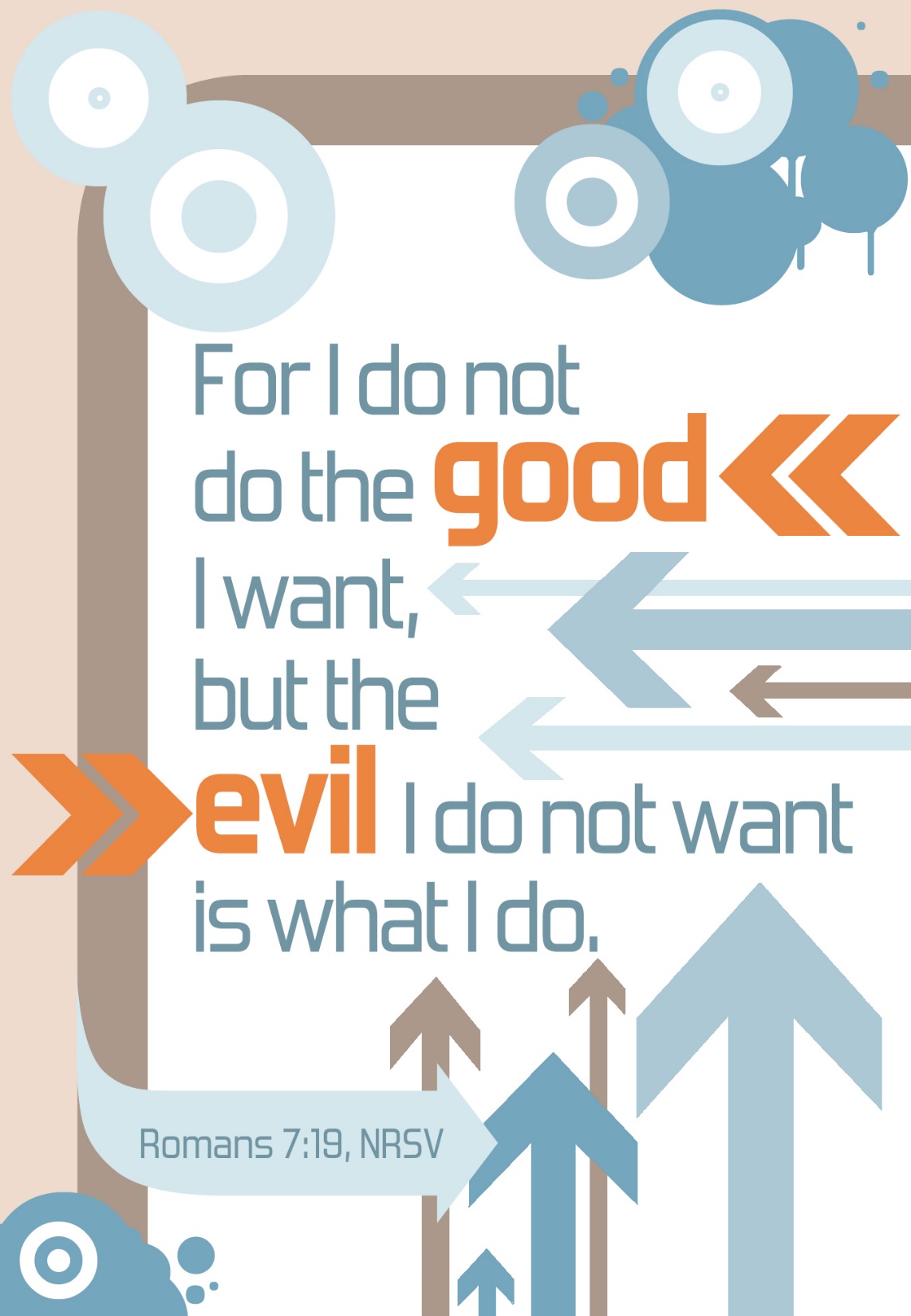 Second Reading: Romans 7:15-25a
15I do not understand my own actions. For I do not do what I want, but I do the very thing I hate. 16Now if I do what I do not want, I agree that the law is good. 17But in fact it is no longer I that do it, but sin that dwells within me.
18For I know that nothing good dwells within me, that is, in my flesh. I can will what is right, but I cannot do it. 19For I do not do the good I want, but the evil I do not want is what I do. 20Now if I do what I do not want, it is no longer I that do it, but sin that dwells within me.
21So I find it to be a law that when I want to do what is good, evil lies close at hand. 22For I delight in the law of God in my inmost self, 23but I see in my members another law at war with the law of my mind, making me captive to the law of sin that dwells in my members.
24Wretched man that I am! Who will rescue me from this body of death? 25Thanks be to God through Jesus Christ our Lord!
The Word of the Lord.
Thanks be to God.
*Gospel Verse
Page 142
 
Alleluia. Lord, 
to whom shall we go?
You have the words of eternal life. 
Alleluia. Alleluia.
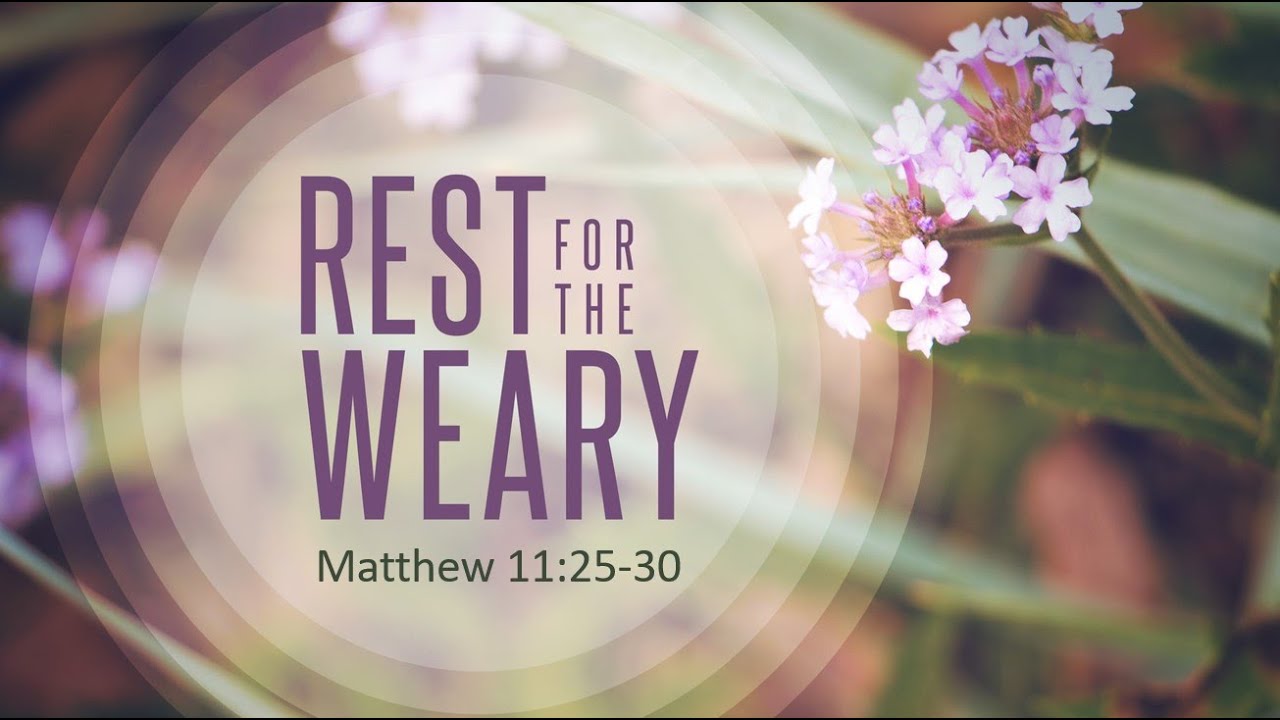 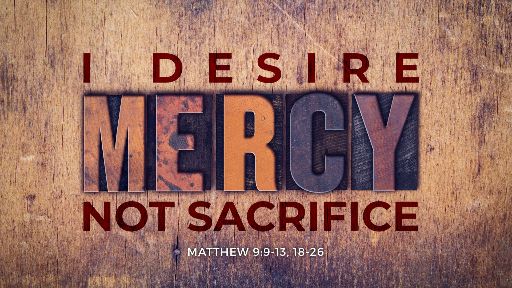 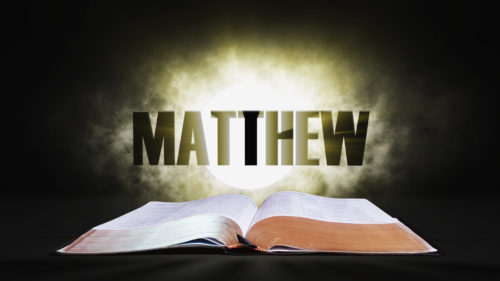 *Gospel:
Matthew 11:16-19, 25-30
Response after the announcement 
of the gospel:
Glory to you, 
O Lord.
16But to what will I compare this generation? It is like children sitting in the marketplaces and calling to one another, 17'We played the flute for you, and you did not dance; we wailed, and you did not mourn.'
18For John came neither eating nor drinking, and they say, 'He has a demon'; 19the Son of Man came eating and drinking, and they say, 'Look, a glutton and a drunkard, a friend of tax collectors and sinners!' Yet wisdom is vindicated by her deeds."
25At that time Jesus said, "I thank you, Father, Lord of heaven and earth, because you have hidden these things from the wise and the intelligent and have revealed them to infants; 26yes, Father, for such was your gracious will.
27All things have been handed over to me by my Father; and no one knows the Son except the Father, and no one knows the Father except the Son and anyone to whom the Son chooses to reveal him.
28Come to me, all you that are weary and are carrying heavy burdens, and I will give you rest. 29Take my yoke upon you, and learn from me; for I am gentle and humble in heart, and you will find rest for your souls. 30For my yoke is easy, and my burden is light."
Response after the gospel reading:
Praise to you, O Christ.
Kid’s Sermon:

Angie Hinze
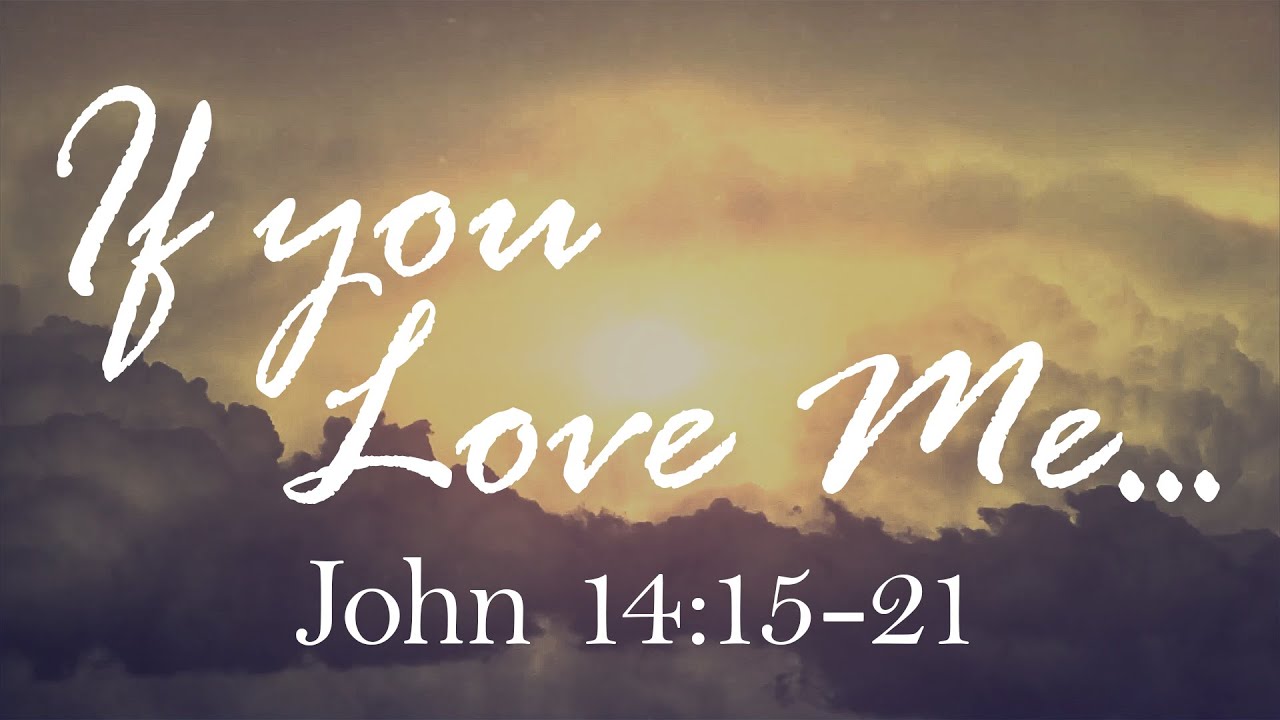 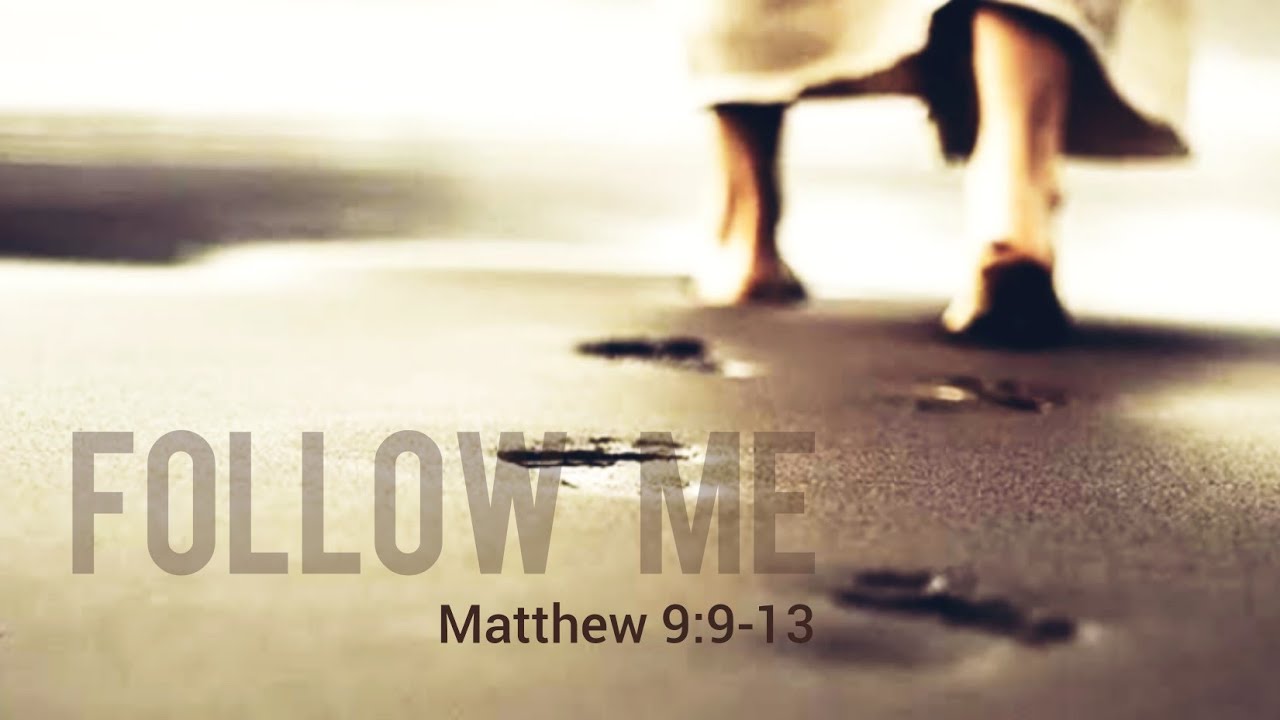 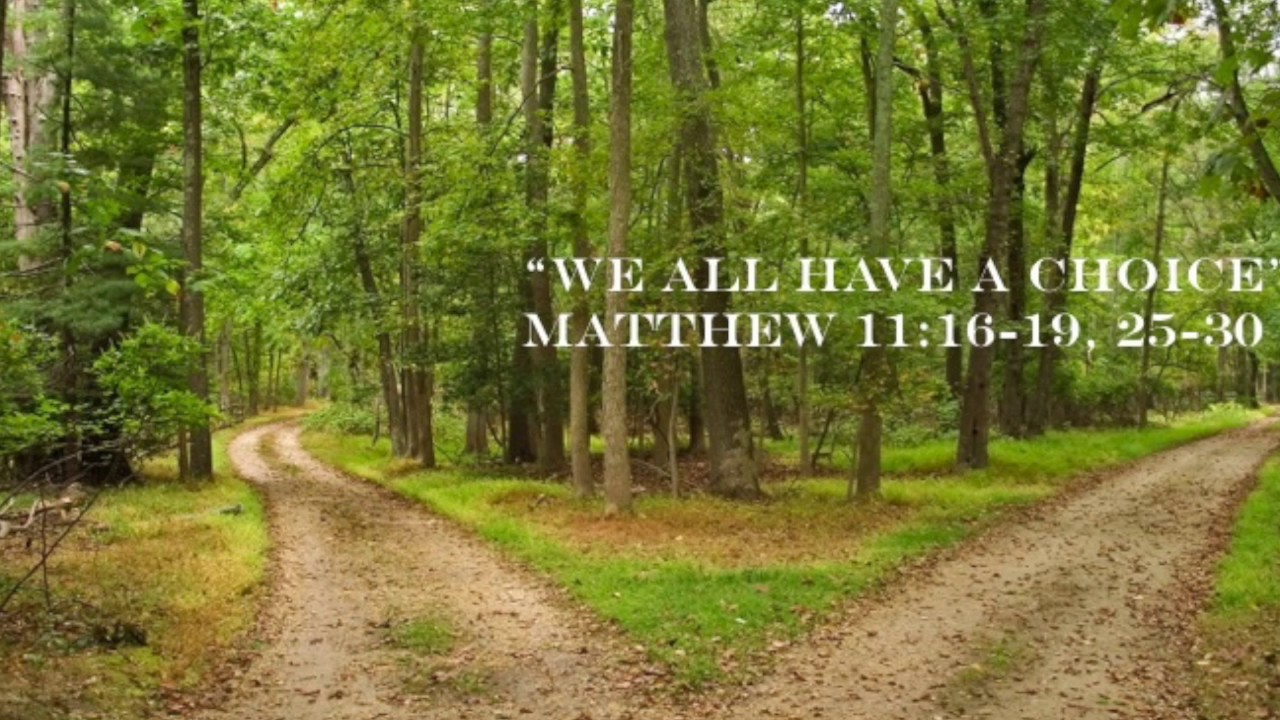 Sermon
PMA Maurine Roller
(Silence for 
Reflection and Meditation.)
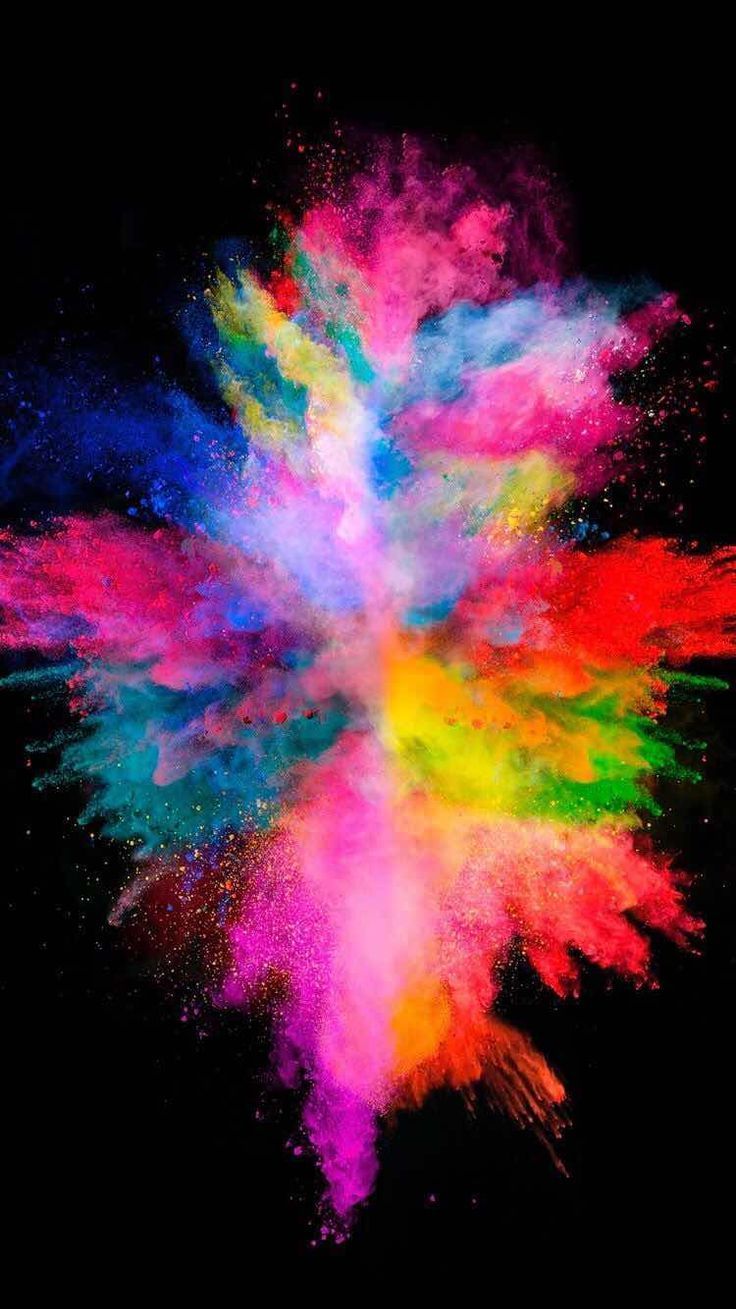 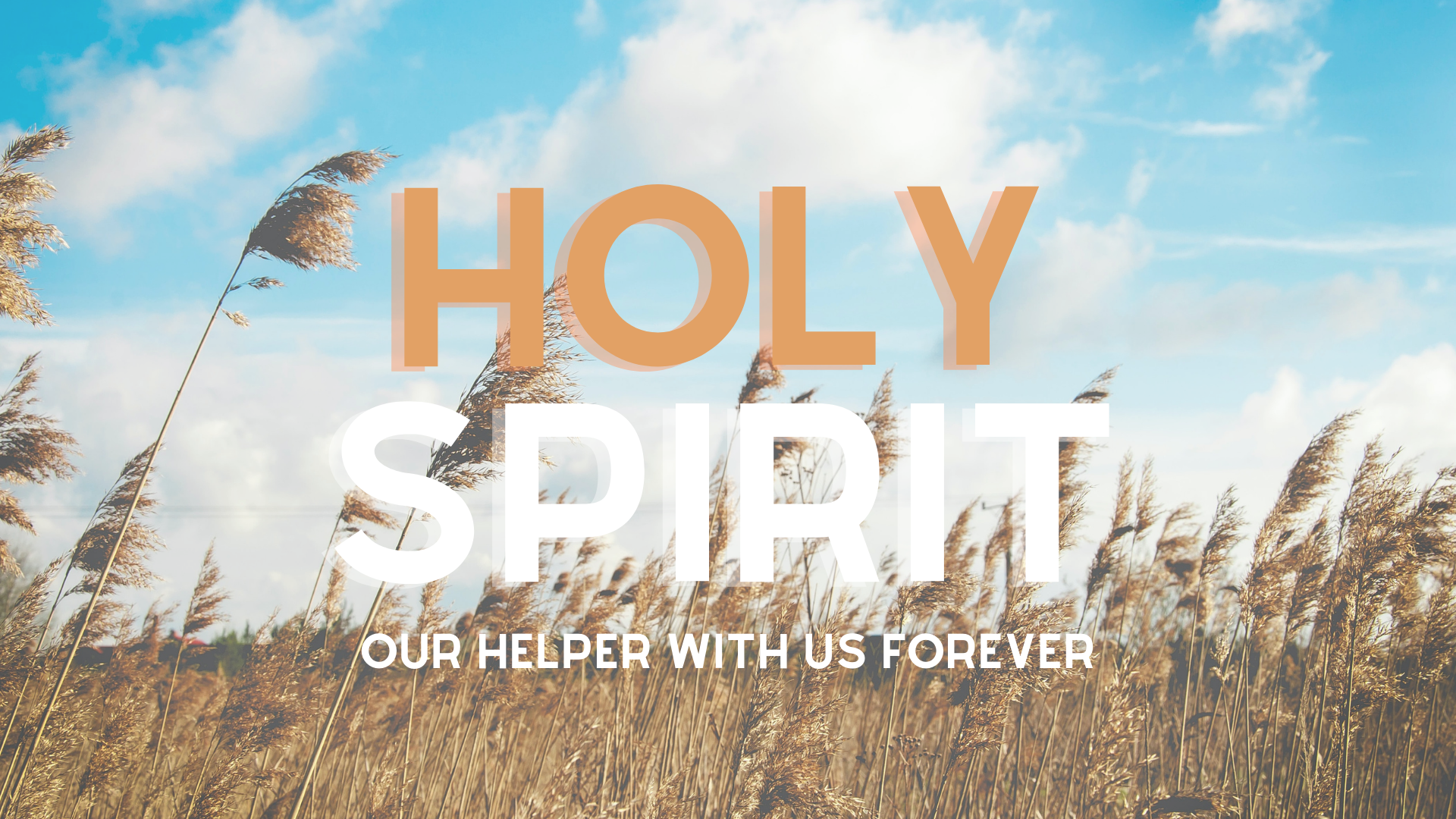 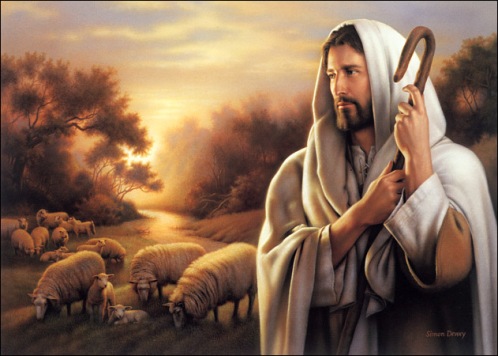 BECAUSE OF OUR RELATIONSHIP
BECAUSE OF OUR RELATIONSHIP
WITH JESUS
Matthew  11:16-19, 25-30
☩WE RESPOND TO GOD’S WORD☩
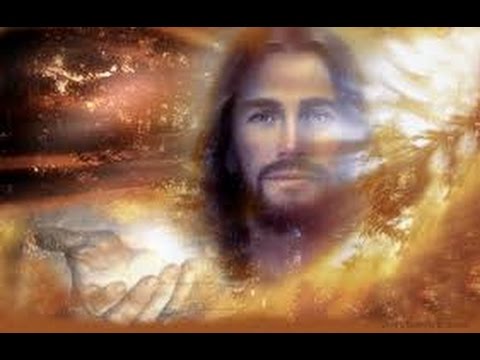 Hymn of the Day:
“Softly and Tenderly Jesus Is Calling”
ELW #608
“Softly and Tenderly Jesus Is Calling”  by Will L. Thompson ©Public Domain
1. Softly and tenderly Jesus is calling,
calling for you and for me.
See, on the portals he's waiting and watching,
watching for you and for me.
[Speaker Notes: Image: Transfiguration by Kathrin Burleson. Copyright © Kathrin Burleson. All rights reserved. Used by permission of the artist.]
Refrain
"Come home, (Come home,)
come home! (come home!)
You who are weary, come home."
Earnestly, tenderly, Jesus is calling,
calling, "O sinner, come home!"
[Speaker Notes: Image: Transfiguration by Kathrin Burleson. Copyright © Kathrin Burleson. All rights reserved. Used by permission of the artist.]
2. Why should we tarry when Jesus is pleading,
pleading for you and for me?
Why should we linger and heed not his mercies,
mercies for you and for me?
[Speaker Notes: Image: Transfiguration by Kathrin Burleson. Copyright © Kathrin Burleson. All rights reserved. Used by permission of the artist.]
Refrain
"Come home, (Come home,)
come home! (come home!)
You who are weary, come home."
Earnestly, tenderly, Jesus is calling,
calling, "O sinner, come home!"
[Speaker Notes: Image: Transfiguration by Kathrin Burleson. Copyright © Kathrin Burleson. All rights reserved. Used by permission of the artist.]
3. Oh, for the wonderful love he has promised,
promised for you and for me!
Though we have sinned, he has mercy and pardon,
pardon for you and for me.
[Speaker Notes: Image: Transfiguration by Kathrin Burleson. Copyright © Kathrin Burleson. All rights reserved. Used by permission of the artist.]
Refrain
"Come home, (Come home,)
come home! (come home!)
You who are weary, come home."
Earnestly, tenderly, Jesus is calling,
calling, "O sinner, come home!"
[Speaker Notes: Image: Transfiguration by Kathrin Burleson. Copyright © Kathrin Burleson. All rights reserved. Used by permission of the artist.]
*Profession of Faith:
The Apostles Creed 
 
I believe in God, 
the Father almighty,
creator of heaven 
and earth.
I believe in Jesus Christ, 
God's only Son, our Lord,
who was conceived 
by the Holy Spirit,
born of the virgin Mary,
suffered under Pontius Pilate,
was crucified, died, 
and was buried;
he descended to the dead.
On the third day he rose again;
	he ascended into heaven,
	he is seated at the right hand 
of the Father,
and he will come to judge the 	
living and the dead.
I believe in the Holy Spirit,
the holy catholic church,
the communion of saints,
the forgiveness of sins,
the resurrection of the body,
and the life everlasting. 
Amen.
*Prayers of the Church:
 
Each petition ends with:
      Hear us, O God, … your mercy 			is great.
 
The prayers conclude:
      ….in the name of Jesus Christ 				our Savior.  Amen.
*Sharing of the Peace 
 
The peace of the Lord be with you always.
And also with you.
Offering
*Offertory Prayer

God of field and forest, sea and sky,
you are the giver of all good things.
Sustain us with these gifts of your creation, and multiply your graciousness in us, that the world may be fed with your love, through Jesus Christ, our Savior and Lord. Amen.
*Thanksgiving for the Word                                                                         ELW pg 220
 
Let us pray.
Praise and thanks to you, holy God, for by your Word you made all things: you spoke light into darkness, called forth beauty from chaos, and brought life into being. For your Word of life, O God, 
we give you thanks and praise.
By your Word you called your people Israel to tell of your wonderful gifts: freedom from captivity, water on the desert journey, a pathway home from exile, wisdom for life with you. For your Word of life, O God, 
we give you thanks and praise.
Through Jesus, your Word made flesh, you speak to us and call us to witness: forgiveness through the cross, life to those emtombed by death, the way of your self-giving love. For your Word of life, O God,
we give you thanks and praise.
Send your spirit of truth, O God; rekindle your gifts within us: renew our faith, increase our hope, and deepen our love, for the sake of a world in need.
Faithful to your Word, O God, draw near to all who call on you; through Jesus Christ, our Savior and Lord, to whom, with you and the Holy Spirit, be honor and glory forever.
Amen.
The Lord’s Prayer
 
 Our Father, who art in heaven, 
hallowed be thy name,
thy kingdom come,
thy will be done,
on earth as it is in heaven.
Give us this day 
our daily bread; 
and forgive us our trespasses, 
as we forgive those 
who trespass against us;
and lead us not into temptation,
 but deliver us from evil.
For thine is the kingdom,
 and the power, and the glory, forever, and ever. Amen.
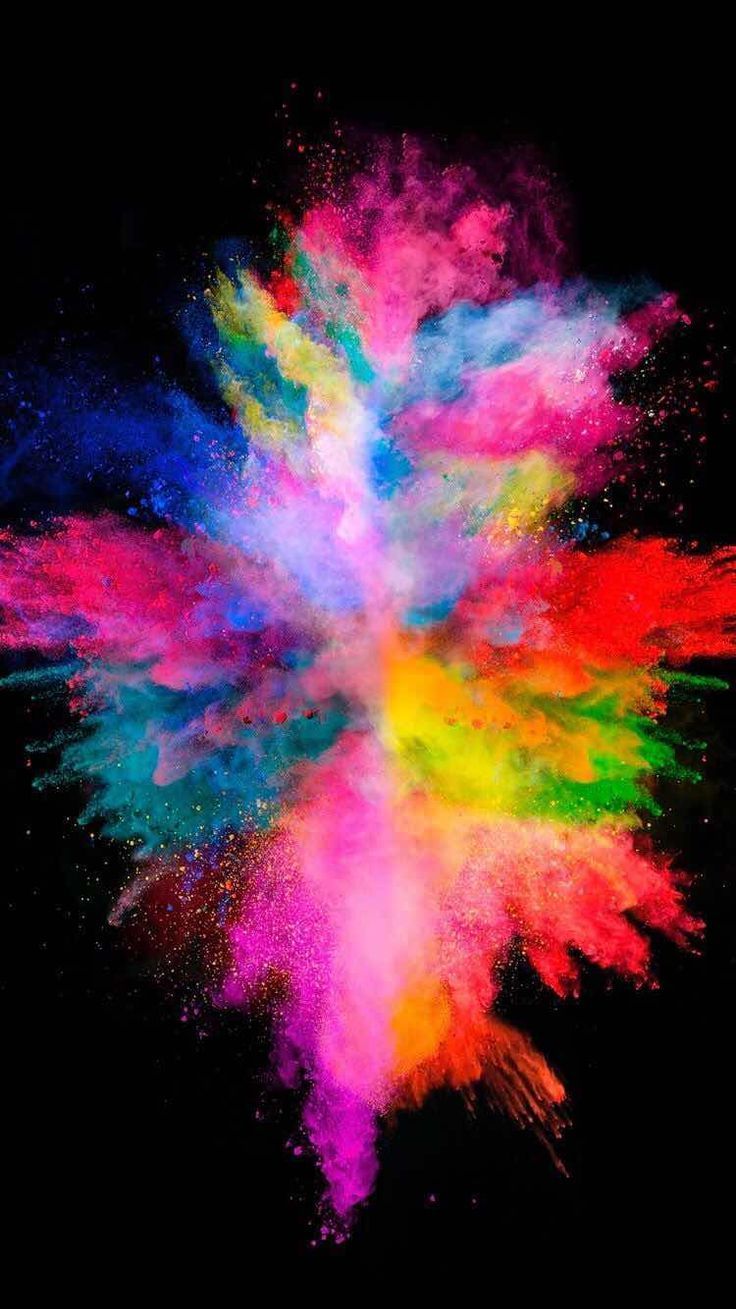 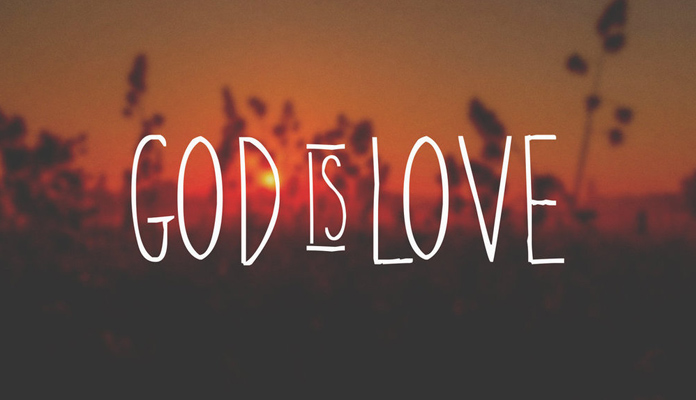 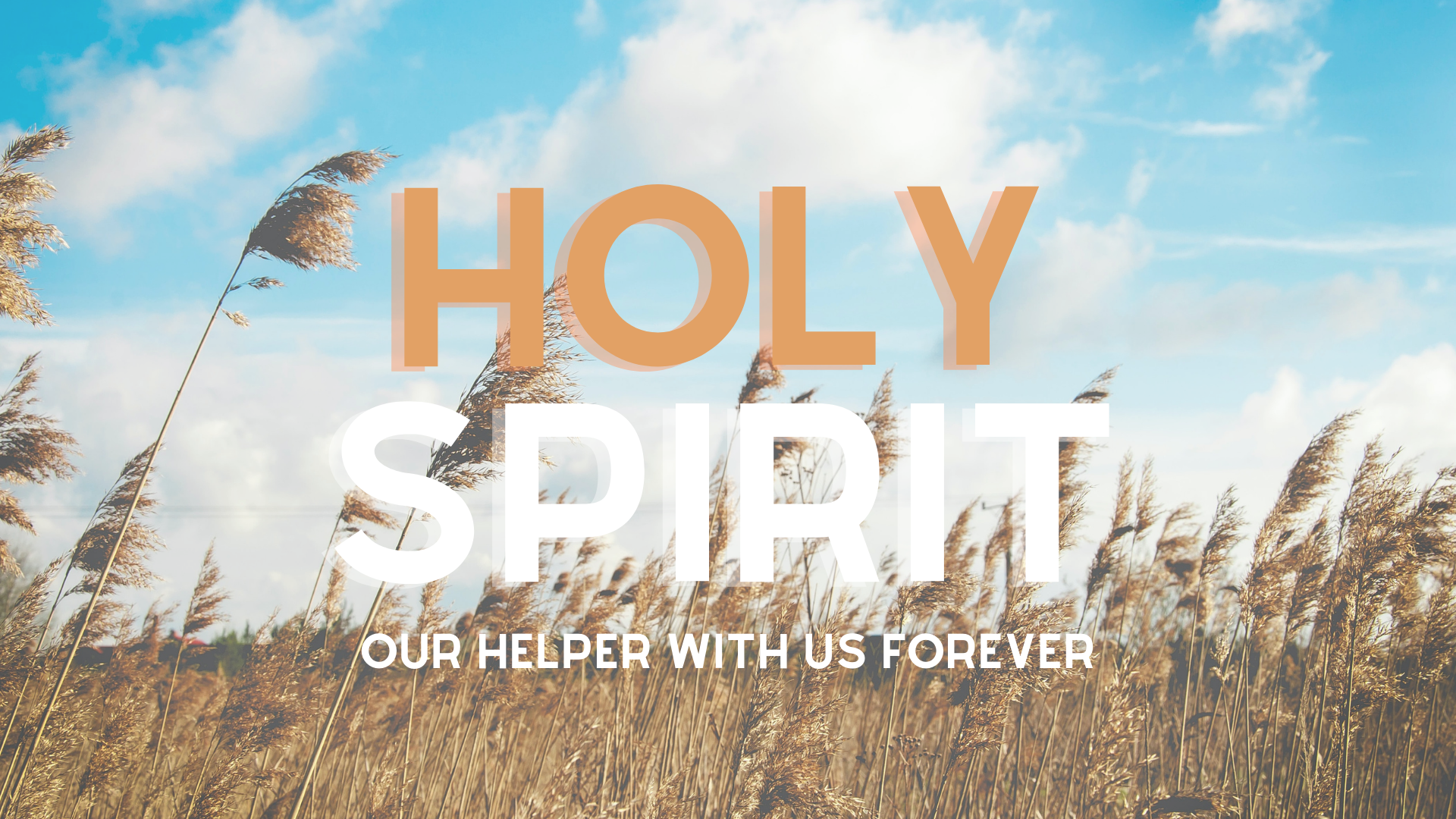 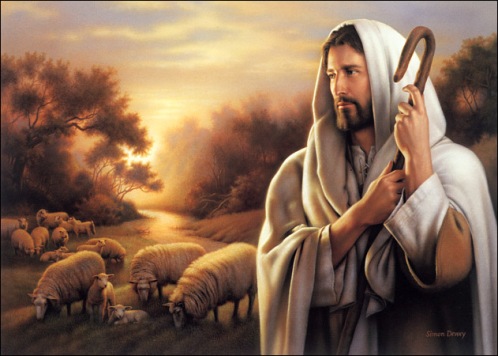 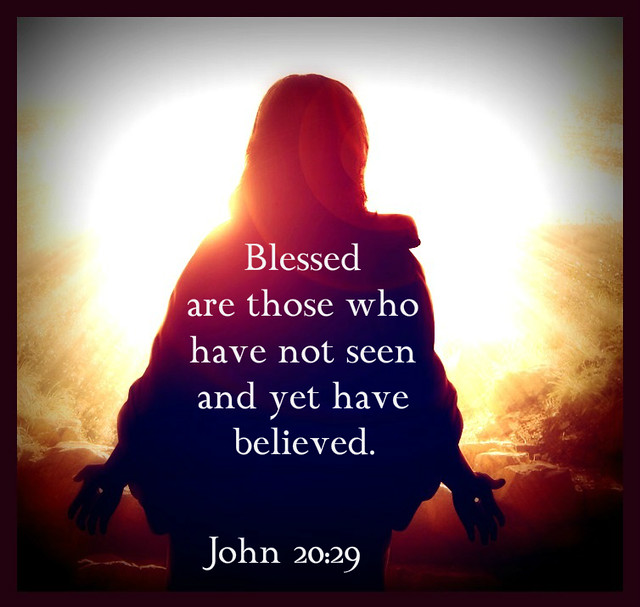 BECAUSE OF OUR RELATIONSHIP
WITH JESUS
Matthew  11:16-19, 25-30
☩WE DEPART TO SERVE☩
*Benediction

The God who calls across the cosmos and speaks in the smallest seed ☩ bless, keep, and sustain you now and to the end of the age.
Amen.
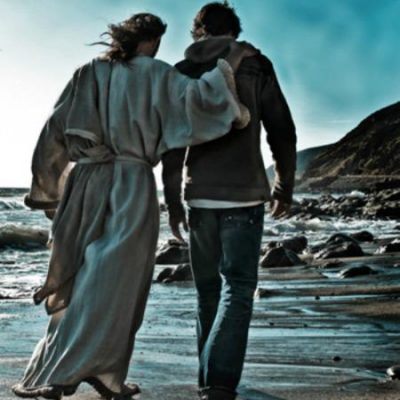 * Sending Hymn:                                      
“Just a Closer Walk with Thee” 
ELW #697
“Just a Closer Walk with Thee” North American Traditional   ©Public Domain
Refrain
Just a closer walk with thee,
grant it, Jesus, is my plea;
daily walking close to thee,
let it be, dear Lord, let it be.
1. I am weak but thou art strong:
Jesus, keep me from all wrong;
I'll be satisfied as long
as I walk, let me walk close to thee.
Refrain
Just a closer walk with thee,
grant it, Jesus, is my plea;
daily walking close to thee,
let it be, dear Lord, let it be.
2. Through this world of toil and snares,
if I falter, Lord, who cares?
Who with me my burden shares?
None but thee, dear Lord, none but thee.
Refrain
Just a closer walk with thee,
grant it, Jesus, is my plea;
daily walking close to thee,
let it be, dear Lord, let it be.
3. When my feeble life is o'er,
time for me will be no more;
guide me gently, safely o'er
to thy kingdom shore, to thy shore.
Refrain
Just a closer walk with thee,
grant it, Jesus, is my plea;
daily walking close to thee,
let it be, dear Lord, let it be.
*Dismissal
 
Go in peace. Share the harvest. 
Thanks be to God.
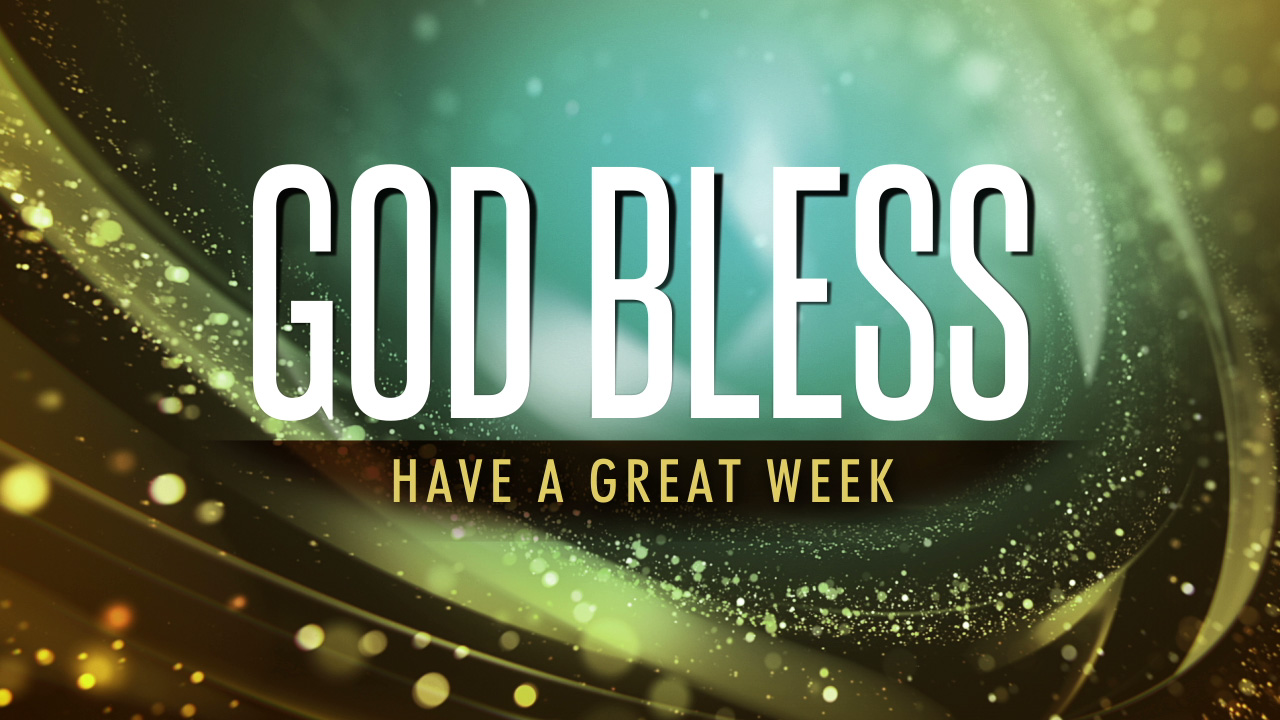